YOUR LOGO HERE
Measure Workforce Sentiment and Drive Organizational Improvement with 
Employee Engagement Surveys
YOUR CONTACT DETAILS HERE
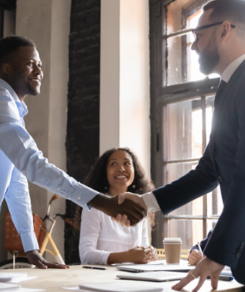 Agenda
Who is TalentClick?
What Do We Help With?
Details of the Employee Engagement Survey
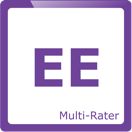 Who is TalentClick?
Who is TalentClick?
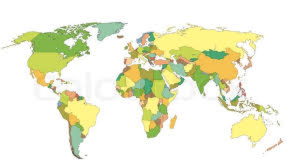 A Global leader in Psychometrics,used by thousands of business leadersin more than 100 countries worldwide,in 25 languages.
Broad Suite of Assessment Solutions
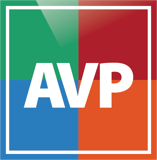 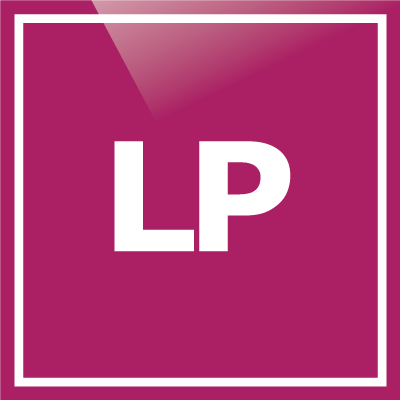 Attitude-Values-Personality
A combination of our three  most 
popular assessments
Leadership Profile
Identify leadership capabilities, business 
reasoning and conflict management
Cognitive Quotient
Test spatial reasoning, language, and 
numerical problem-solving ability
Workstyle & Performance Profile
Assesses workstyle, strengths and areas for improvement
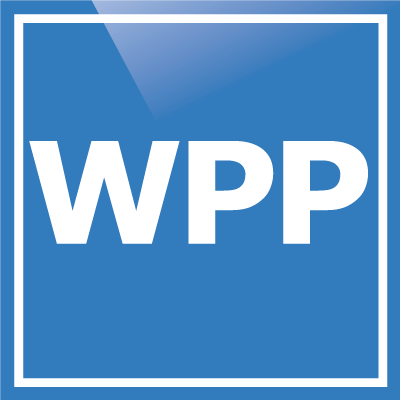 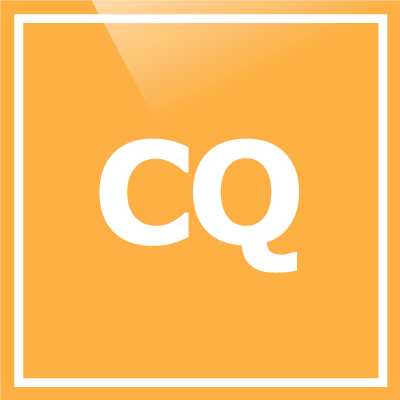 English Proficiency
Measure English language competencies,
writing, vocabulary and typing speed
Work Values & Attitude
Predict conformity, responsibility, coachability, positivity and more
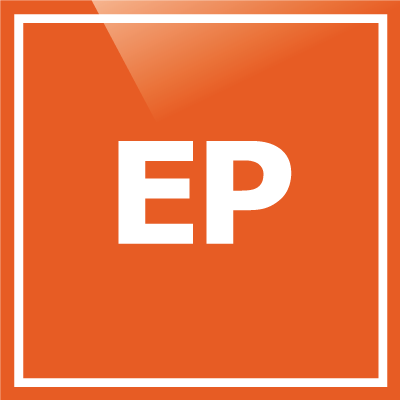 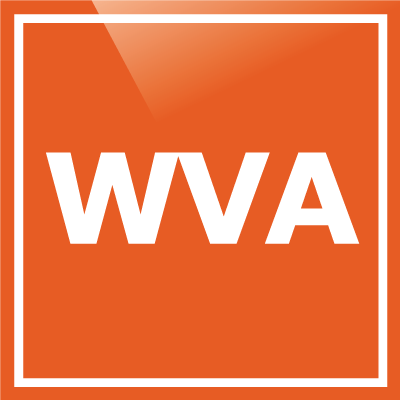 Multi-Rater Solutions
Safety Quotient
To identify people with higher risk tolerance. Decrease human error and incidents
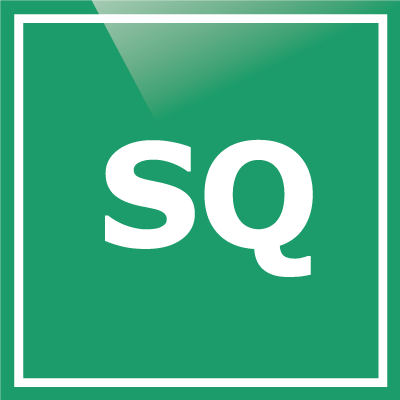 360 Degree Leadership Review
Employee
Engagement
Survey
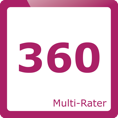 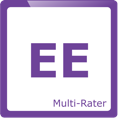 Driver Safety Quotient
Understand a driver’s likelihood of crashes, traffic violations and more
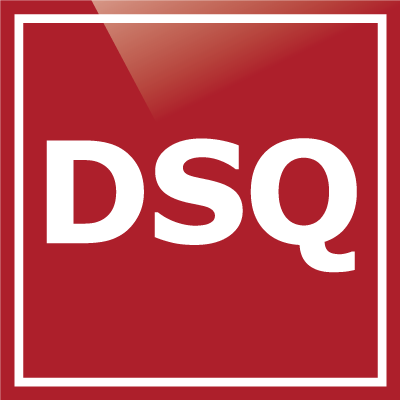 Safety Culture Survey
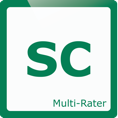 TalentClick Clients
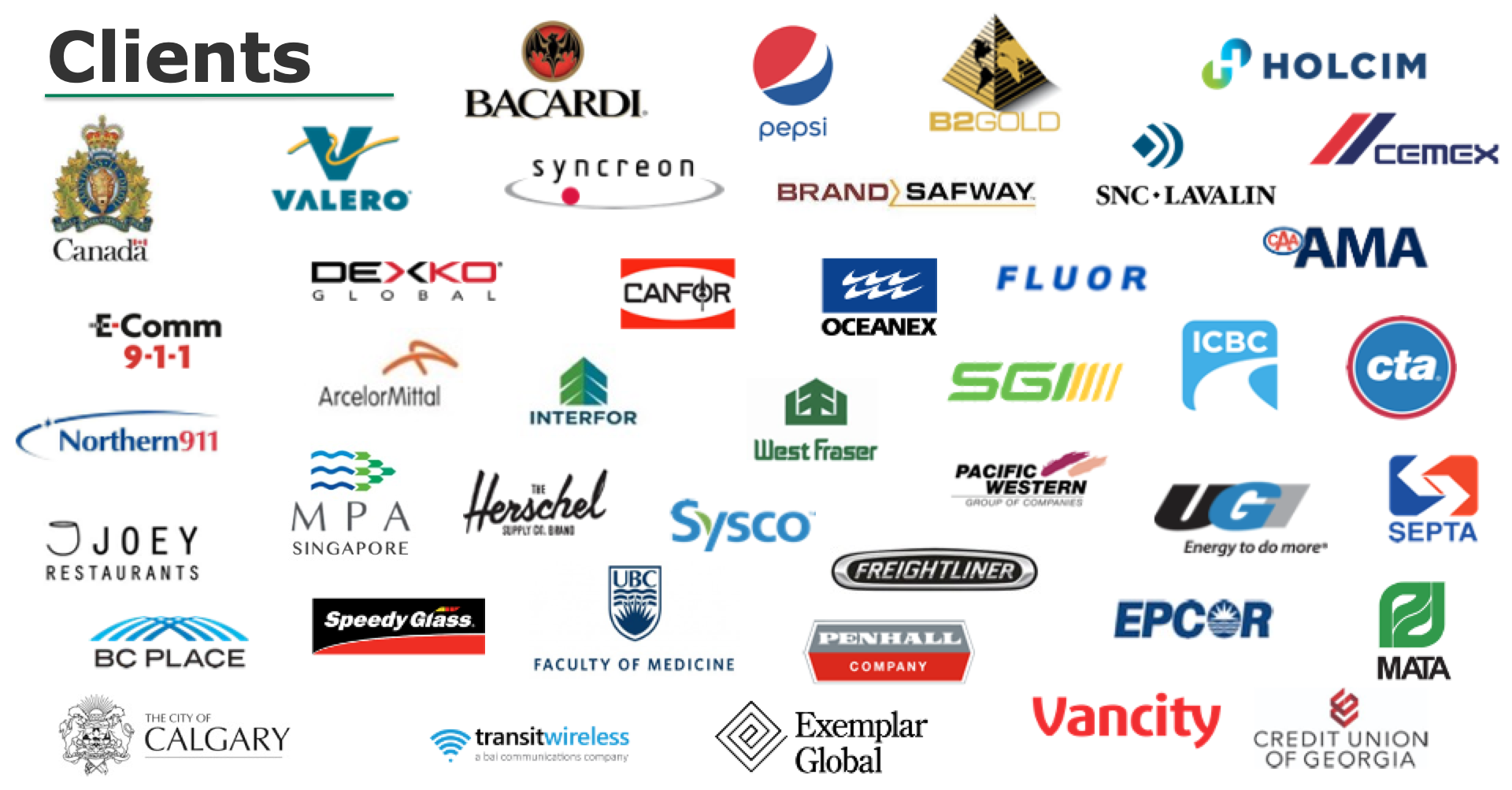 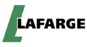 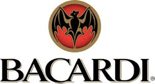 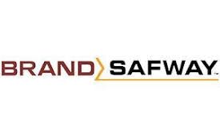 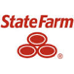 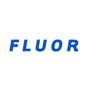 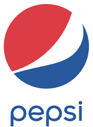 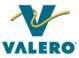 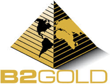 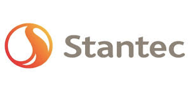 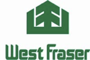 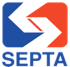 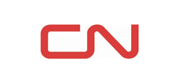 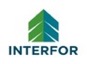 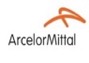 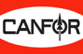 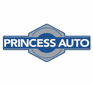 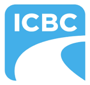 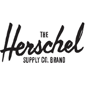 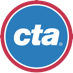 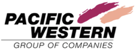 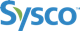 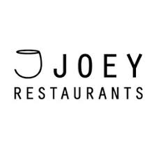 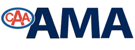 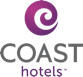 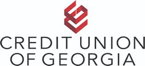 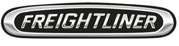 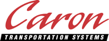 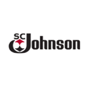 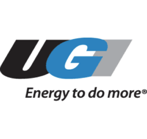 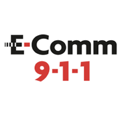 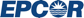 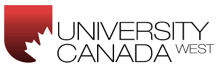 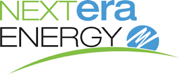 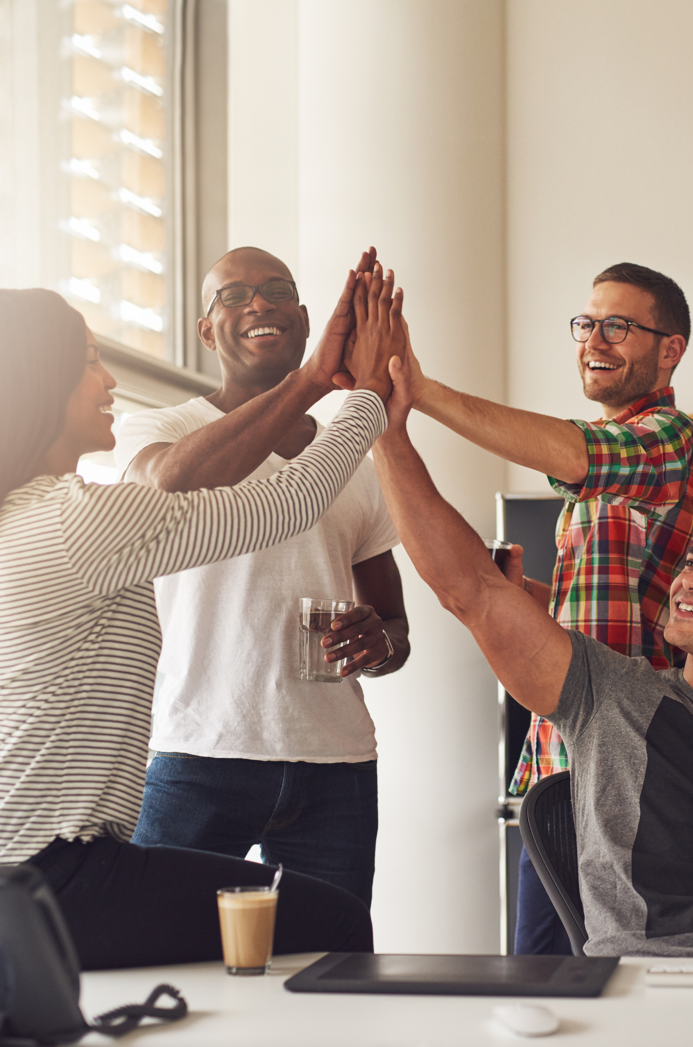 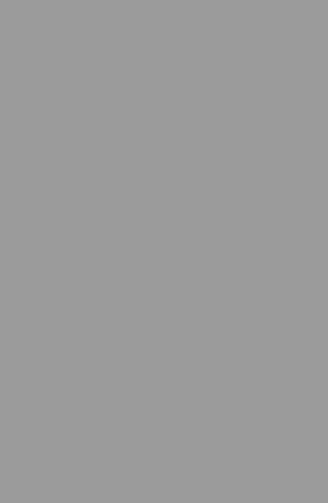 Results of Better
Engagement
✓ Happier Employees.
✓ Improved morale. Better culture.
✓ Decreased employee turnover.
✓ Reduced costs of hiring, training.
✓ More time for other duties.
✓ Increased productivity/profitability.
✓ Enhanced employer brand.
What Do We Help With?
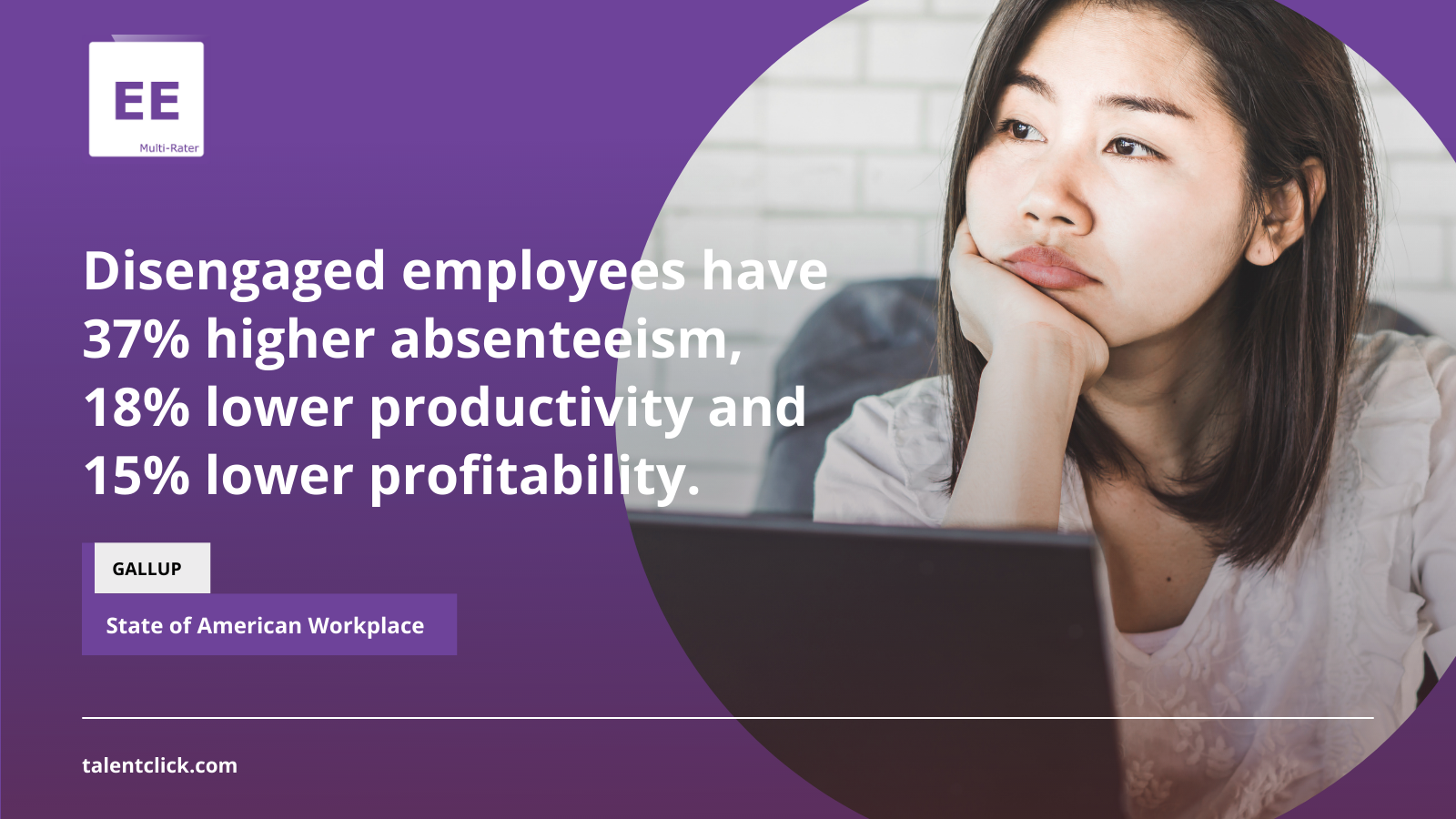 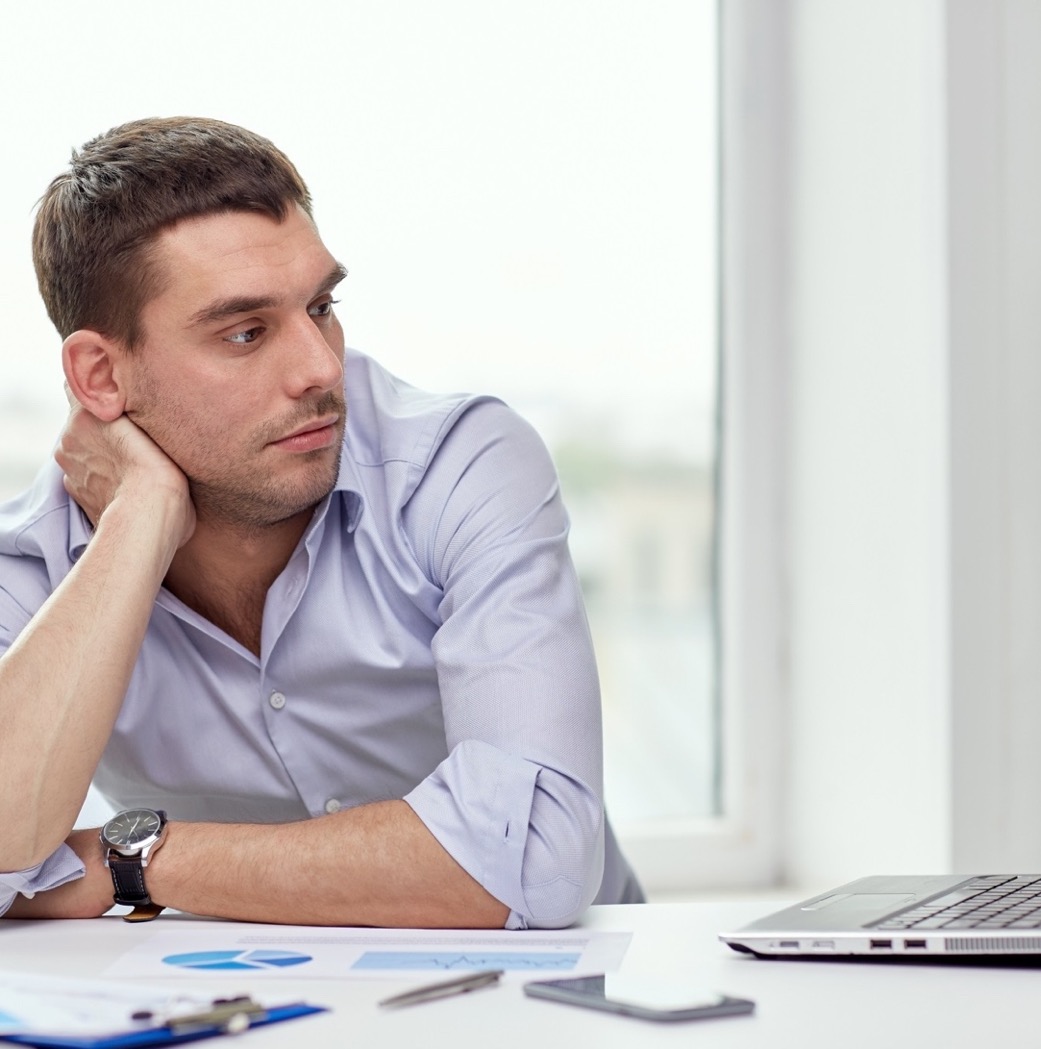 The Problem
Employee turnover costs equal avg. of 
1 year's salary and benefits   Source: PWC/Saratoga

Employee Disengagement costs employers billions of dollars every year in low morale, high employee turnover, lost productivity, lost customer business.
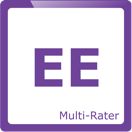 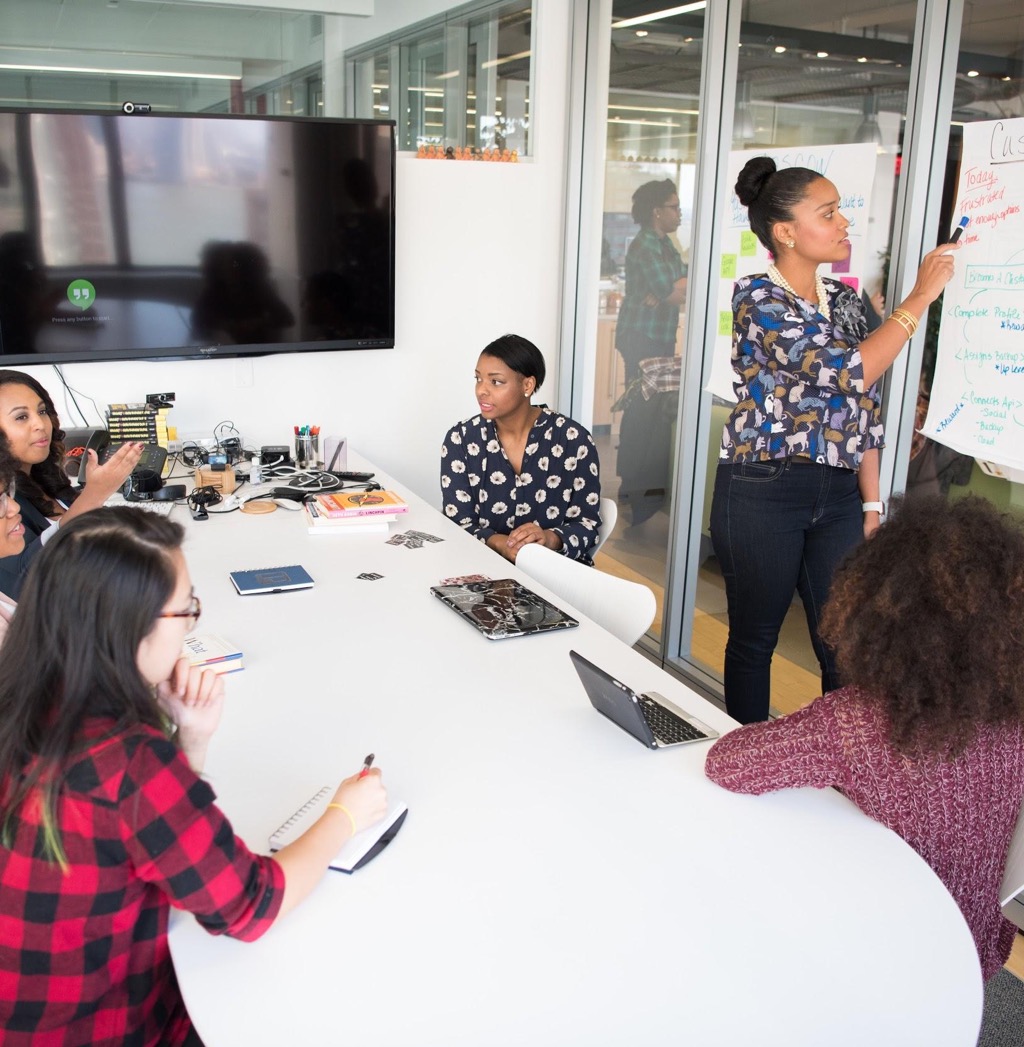 The Goal
When employees are happier at work…

85% say they take more initiative
73% say they are better collaborators
48% care more about their work

Source: “Happiness at Work” poll by Partners in Leadership, 2017
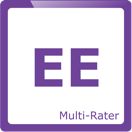 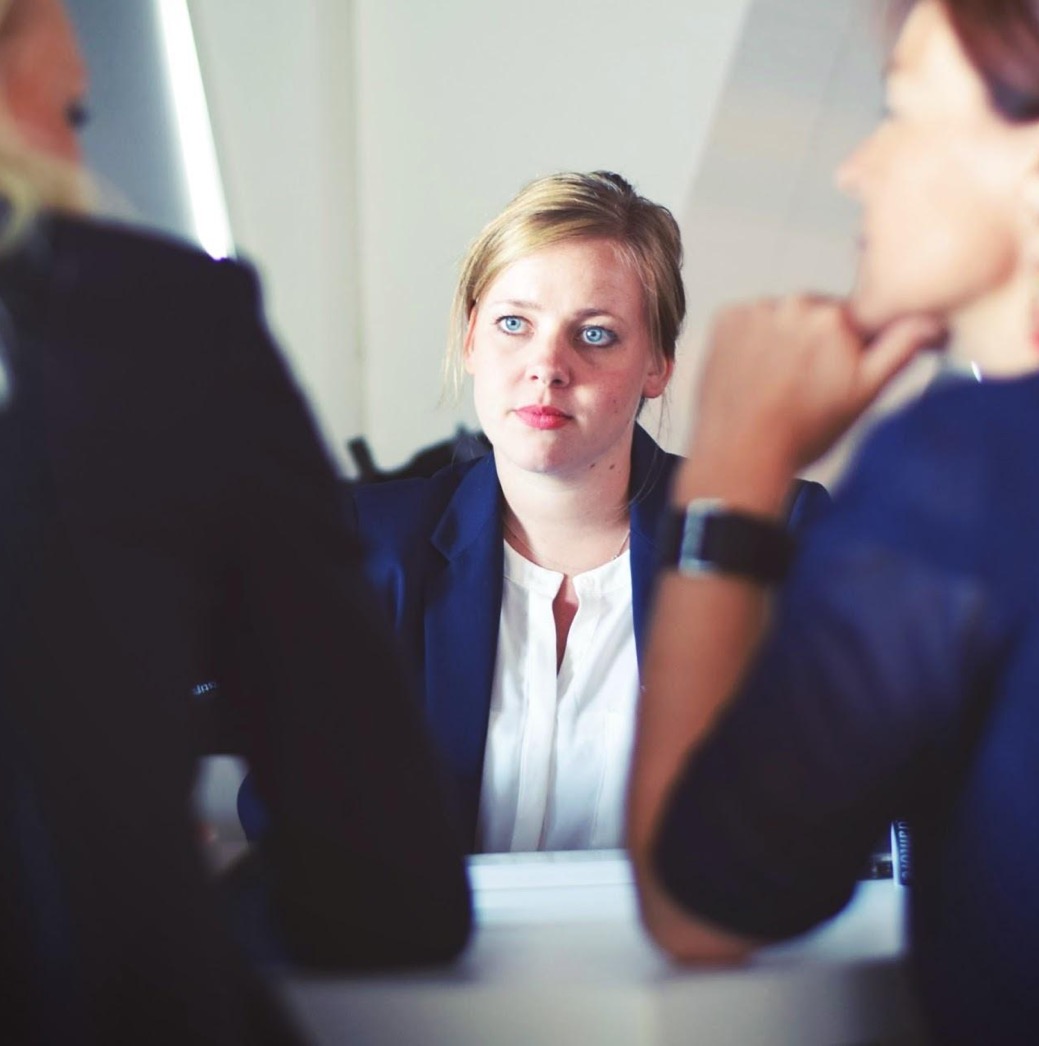 The Challenge
But how can we be certain what will make employees happy?

Leaders think they know what employees want. Often they’re wrong.

Leaders need objective, quantifiable data from a 3rd party to help discover what employees really think.
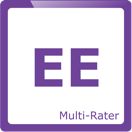 The Solution
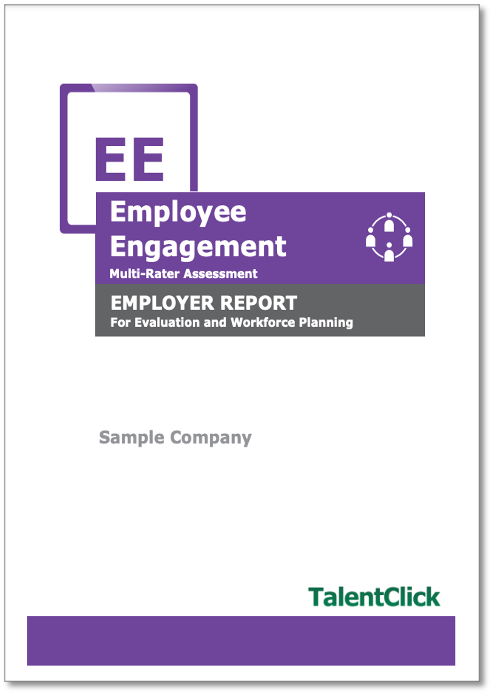 Use the Employee Engagement Survey by TalentClick
Measure workforce sentiment using a 3rd party, objective tool.
Details of the 
Employee Engagement Survey
What Is It?
What is the Employee Engagement Survey?
The Employee Engagement Survey is a diagnostic scan of workforce of workforce sentiment that provides a gap analysis between what leaders think is happening in the organization and what is really happening. You will gain:
Employee perceptions about the key aspects of the job that predict engagement, such as workload, flexibility, and supervisory support
Snapshot of overall employee intentions toward the organization, such as commitment and intention to remain in the role
Actionable insights into areas of strength and development to enhance engagement, productivity and performance
Quantitative business intelligence to inform targeted organizational initiatives
Qualitative feedback from employees in the form of open-text responses
Why Use It?
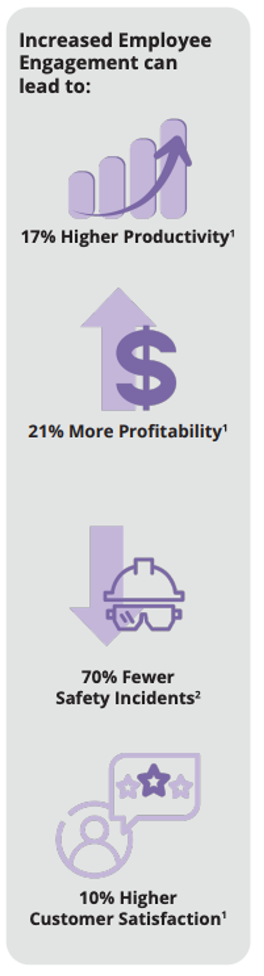 Why Use an Employee Engagement Survey?
Make better people decisions! Get year-over-year comparative data and business intelligence to aid your decision support. We’ll help you drive organizational gains in these areas:
Increased employee satisfaction and improved morale
Decreased employee turnover and increased retention
Reduced costs for recruitment, hiring, training
Increased productivity
Enhanced culture and employer brand
How Does it Work?
1.
2.
3.
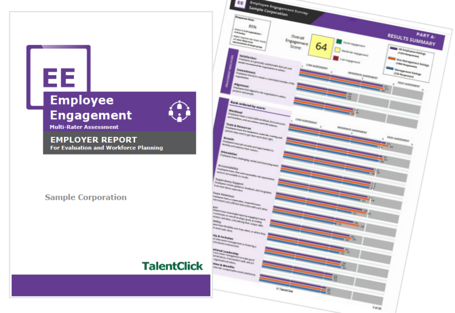 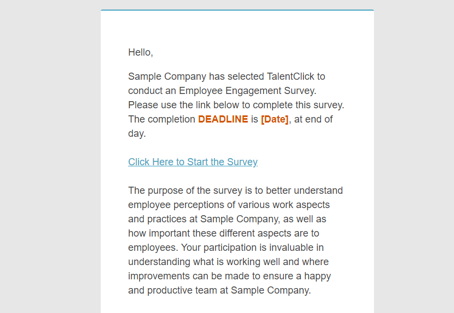 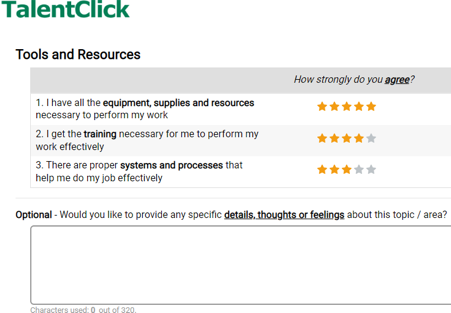 Invite Participants
TalentClick sets up automated email campaign to send survey invites (& reminders) to all chosen participants
Participants Complete Survey
Online (computer, tablet or phone)
12-15 minutes
Available in 6 languages
Confidential
Get Results!
Results within 21 business days
Comprehensive master report & appendix with open-ended feedback
[Speaker Notes: SG ADDED (TO REPLACE SKIPPED SLIDE BELOW)

NOTE - Could add 4th step, before results (Track completion & send reminders)]
Tips for Surveying
“Over communicate” to employees what the project is about.
Only select employees who have been with your org. at least 90 days.
Keep in mind that a typical response/participation rate may be only 40-60% of invited participants.
Consider offering an incentive to increase the participation rate.          A prize draw is fine, but a reward-per-person is better.
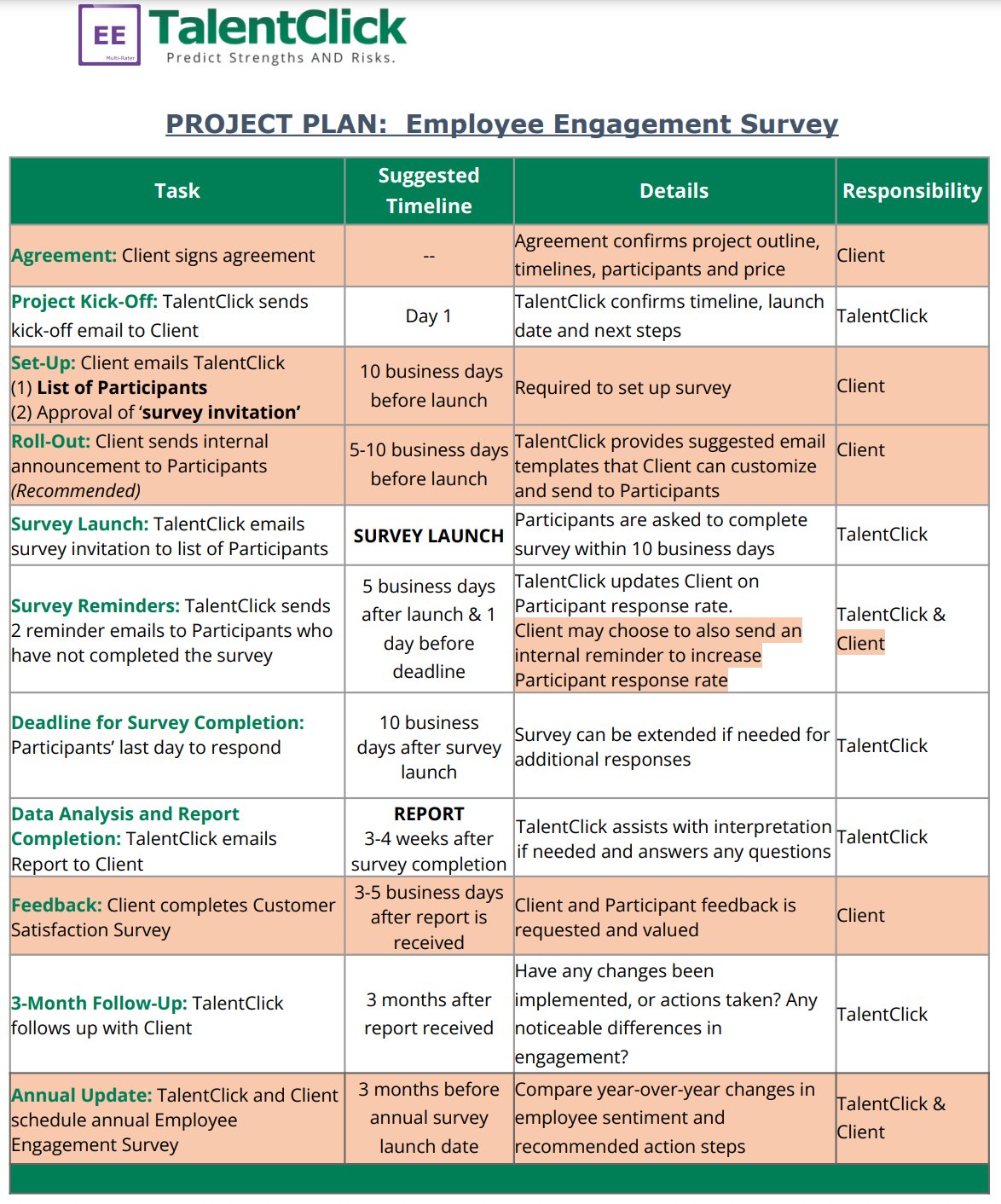 Get started!
1. Send Us List of Participants
List of email addresses for all employees who you wish to participate
2. Review ‘Survey Invite’
Advise if you require any updates to TalentClick’s standard messaging
3. Confirm Timelines
Let us know when you want the survey invite to send and let us do the rest!
[Speaker Notes: SG ADDED  - OPTION 2 (SAME CONTENT) - SKIPPED

NOTE: My timelines said report within 10 business days after survey completion; however, the updated agreement says “within 21 business days.”]
Survey Invitation
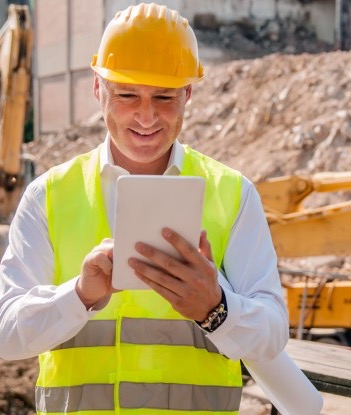 Statement of Confidentiality: “Your ratings will be combined with the ratings from all other employees. Your individual responses will NOT be reported or shared with anyone within your organization.”
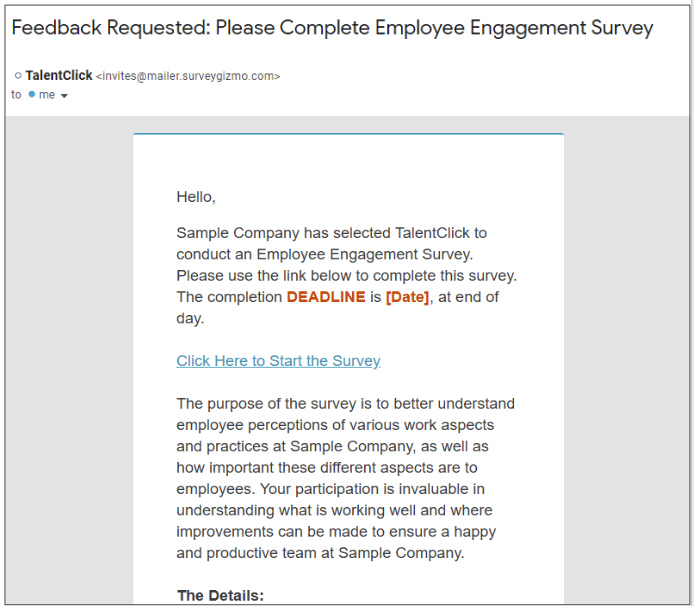 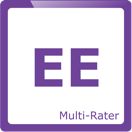 [Speaker Notes: SG ADDED (IF NEEDED)]
Survey Questions
“You will be asked to provide ratings of the organization 
and how important certain topics/areas are for you.”
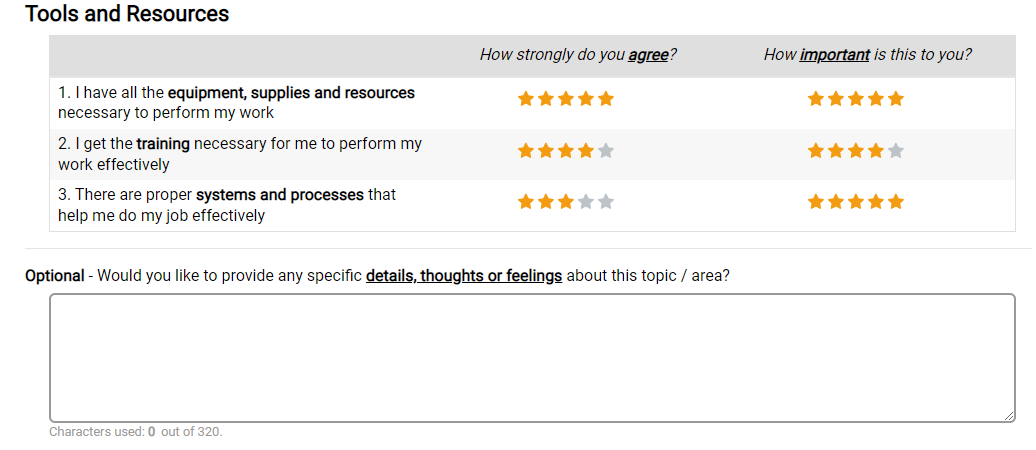 Example:
[Speaker Notes: SG UPDATED - ADDED INSTRUCTIONS & SAMPLE ITEM TO EXISTING SLIDE]
Employee Engagement Report
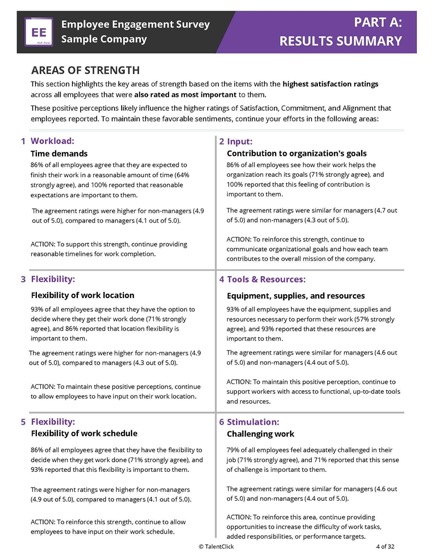 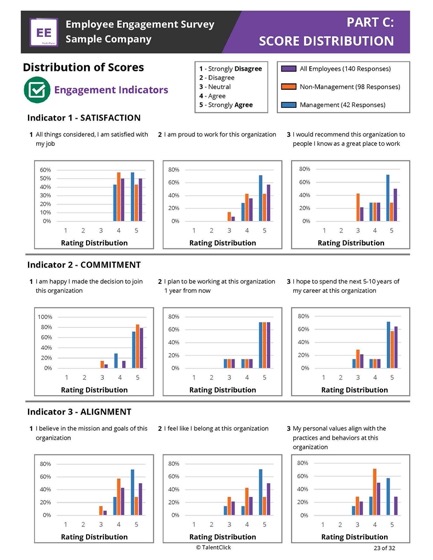 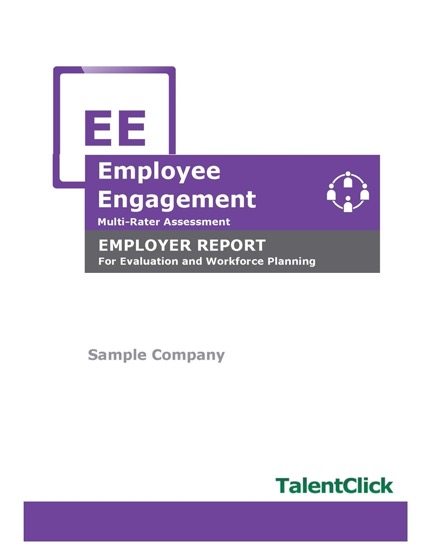 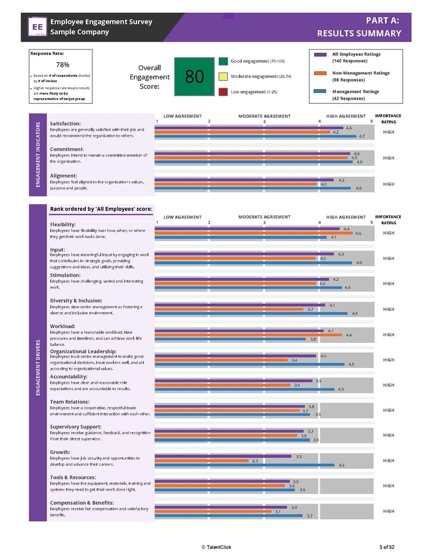 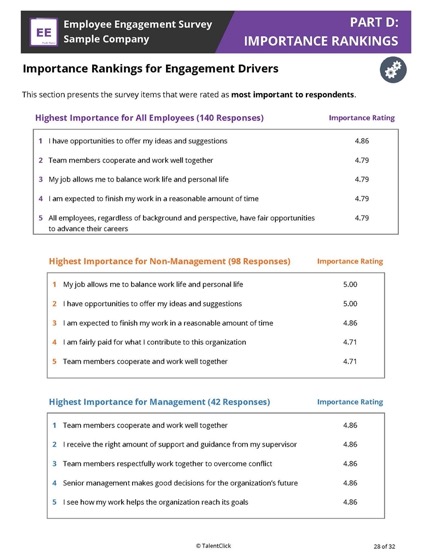 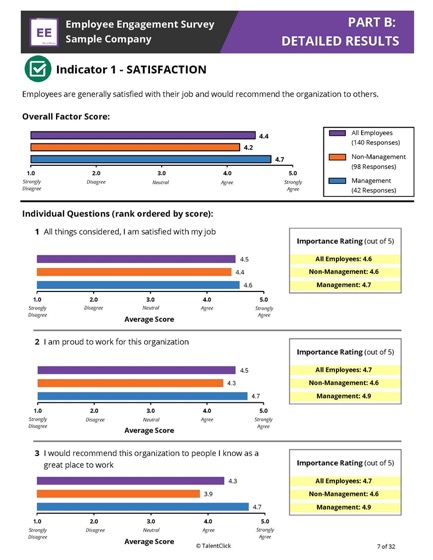 TalentClick’s Model
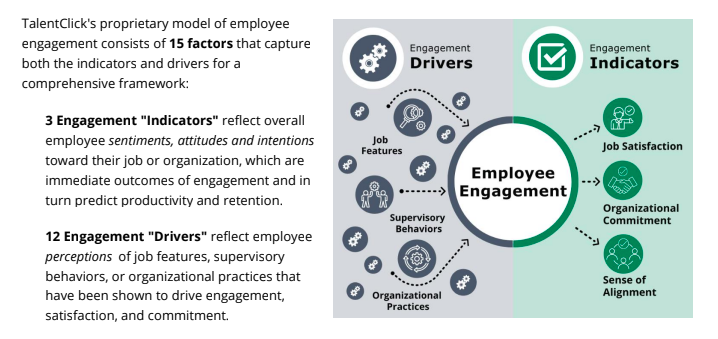 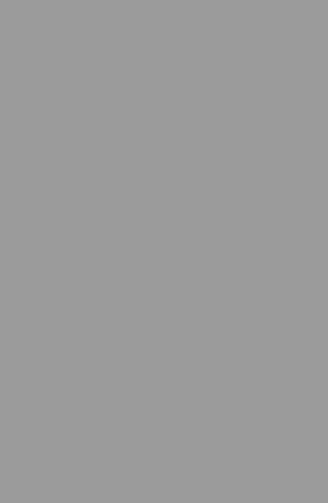 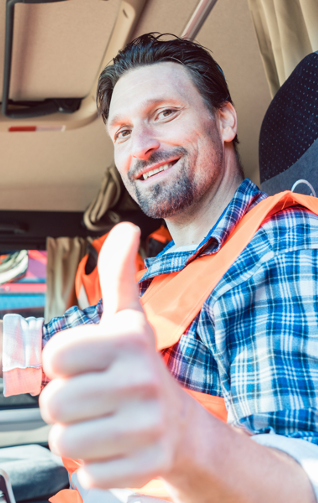 What you receive:
Summary of Results with Engagement Score
Executive Summary of top strengths and areas for improvement with suggested action steps
Detailed Results & Score Distributions
Importance Rankings for Engagement Drivers
Appendix with Open-Ended Responses
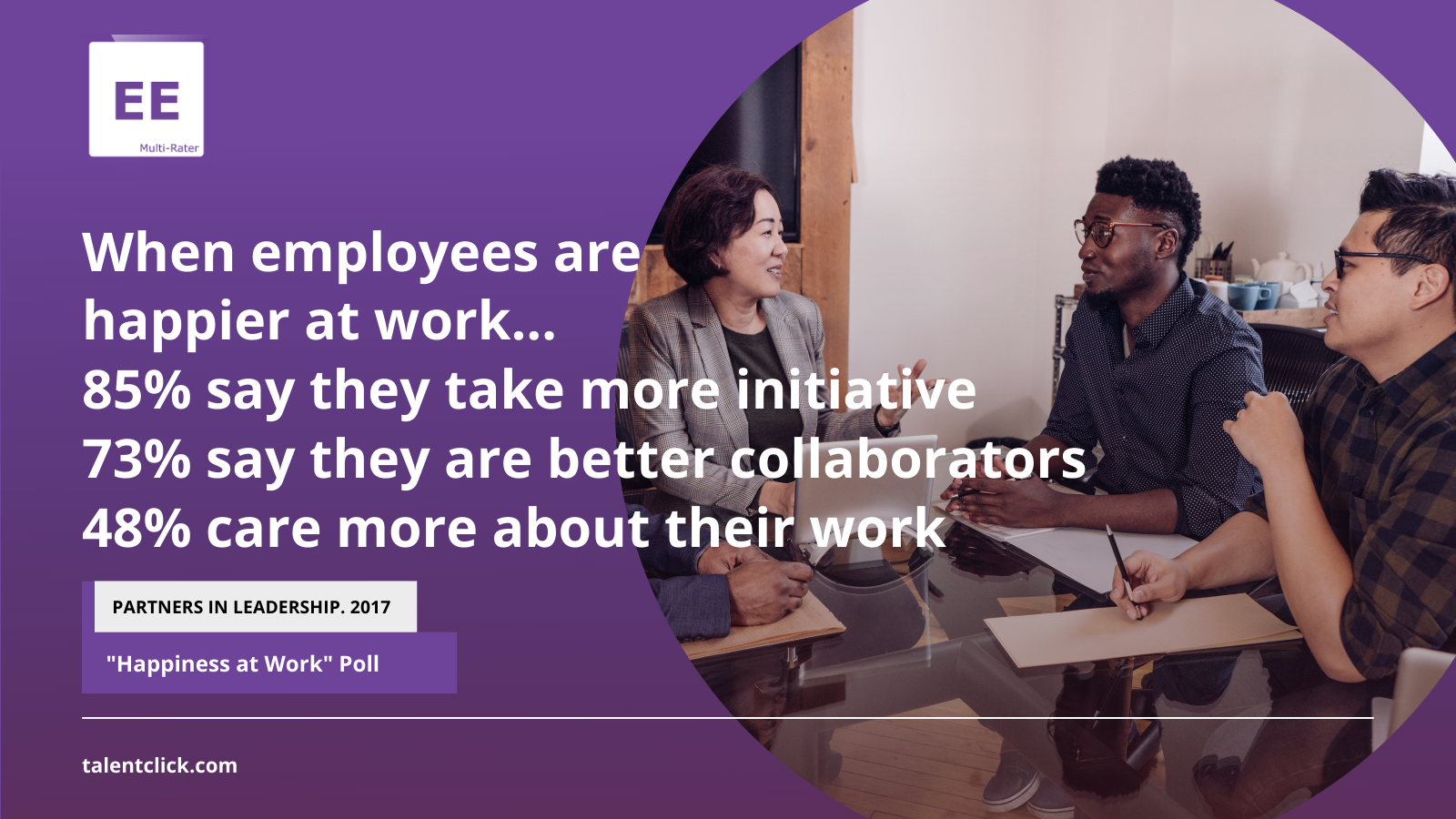 Sample Pricing
Notes:
Pricing is based on total # employees Client wants EE Survey link sent to.
Prices are in US Dollars (USD). Any applicable taxes are extra.
$2,000/yr Admin fee is for set up of annual survey, compiling invitation list, sending emails, tracking completions, sending reminders, producing 1 master report per year, conducting 1 half-hour debrief meeting, 30 days’ notice.
Contract renews automatically each year unless Customer provides min. 30 days notice.
Add $500 for admin and reporting on each specific group (business unit, division, location, department, team, role)
Customization of surveys and/or reports at consulting rate of $200/hr
Intermittent surveys (semi annual, quarterly) are available. Contact us.
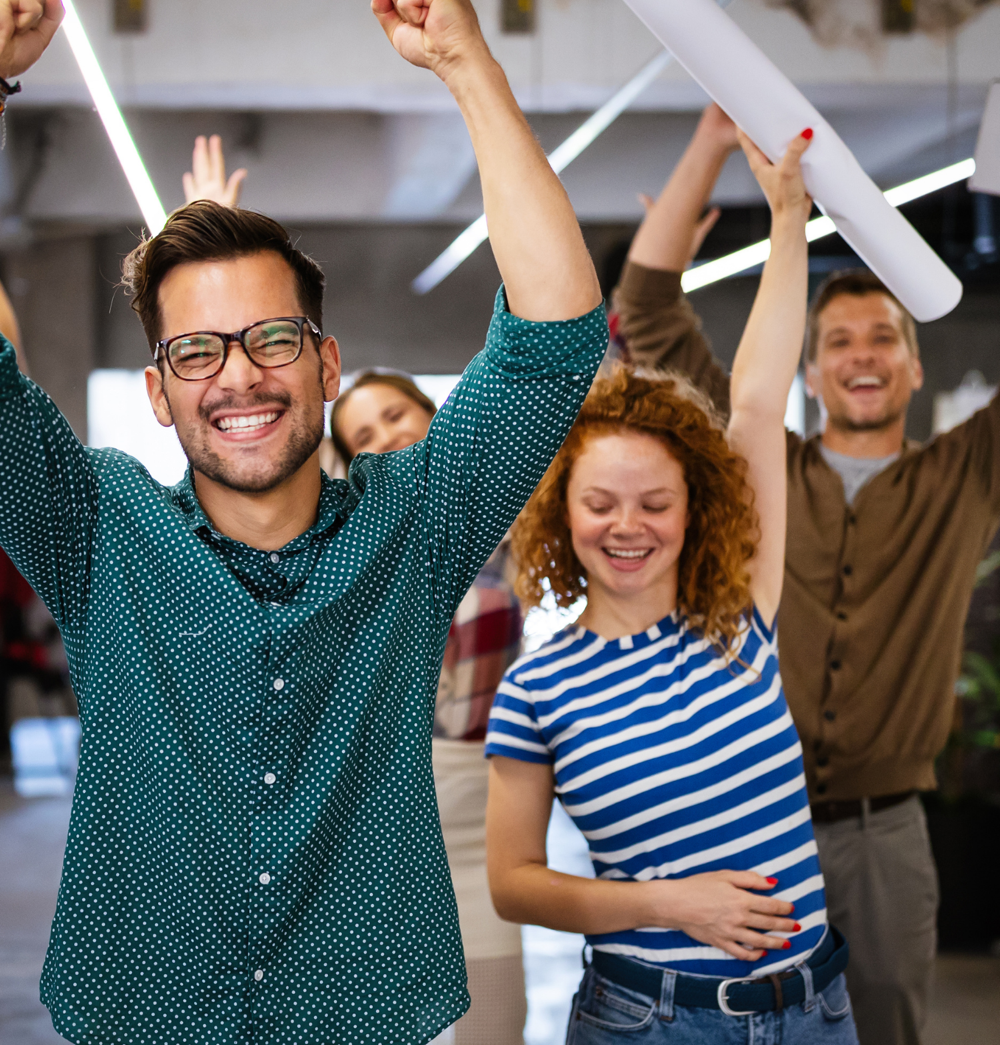 Next Steps
Pricing
Contract Approval
Planning & Setup
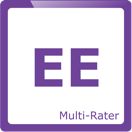 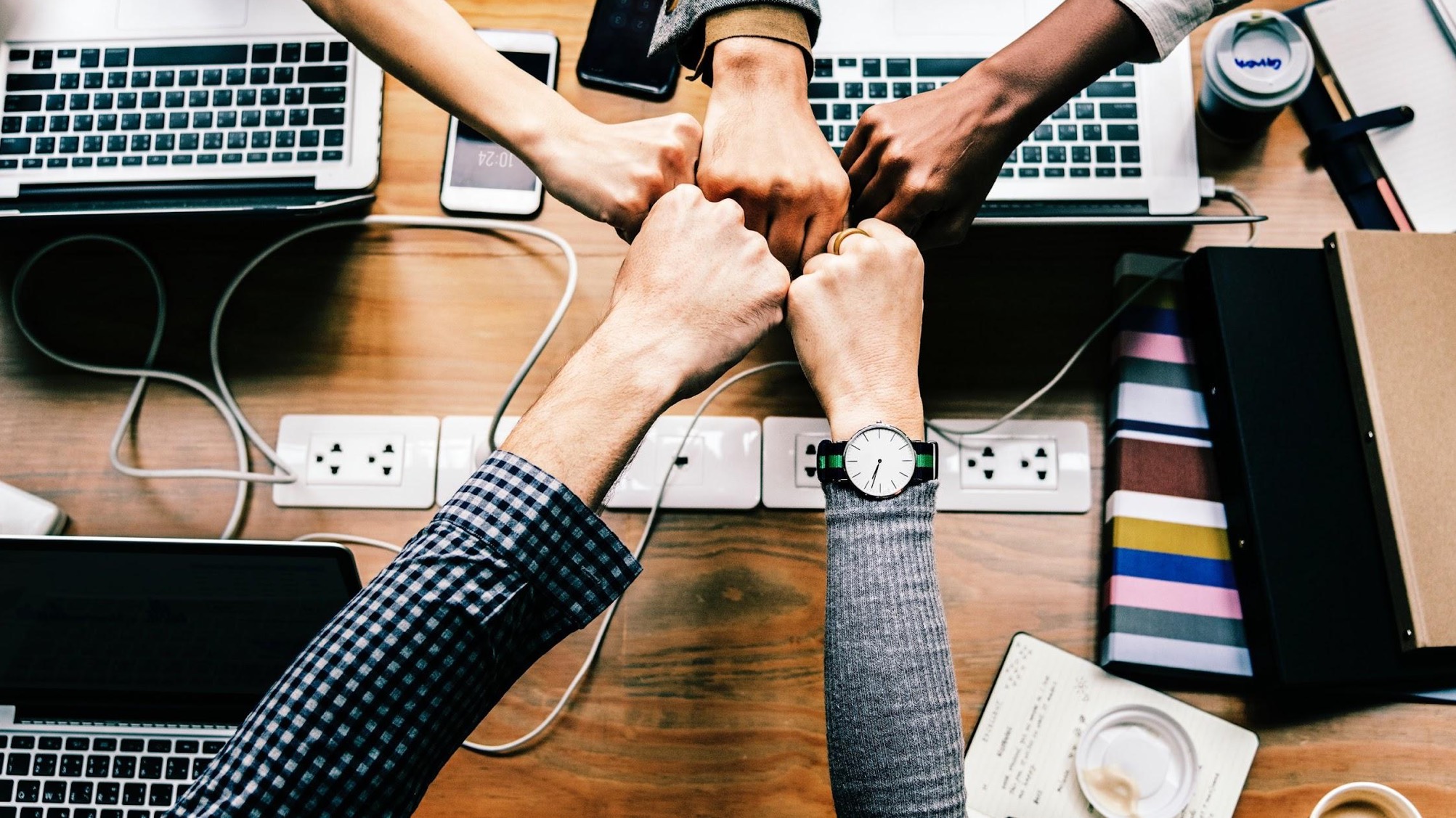 Questions?
YOUR NAME HERE
Your contact details here
TalentClick
info@talentclick.com
1.877.723.3778